Social Network Analysis:Introduction
Lecture 01: E&K Ch 1-2.1
AAIT ITSC
Instructor: Dr. V Sunkari
Outline
What is a Network?
Social Networks
Syllabus & Main Themes
Intro to Graph Theory
Lab 0: github, Slack, setup
What is a network?
Networks are everywhere…
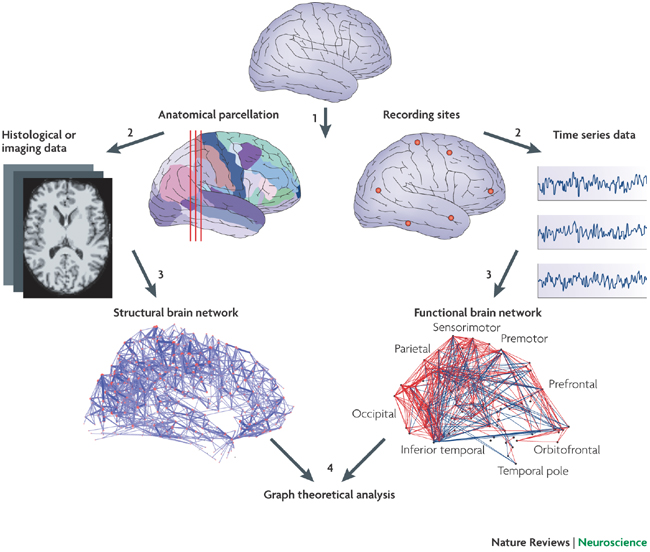 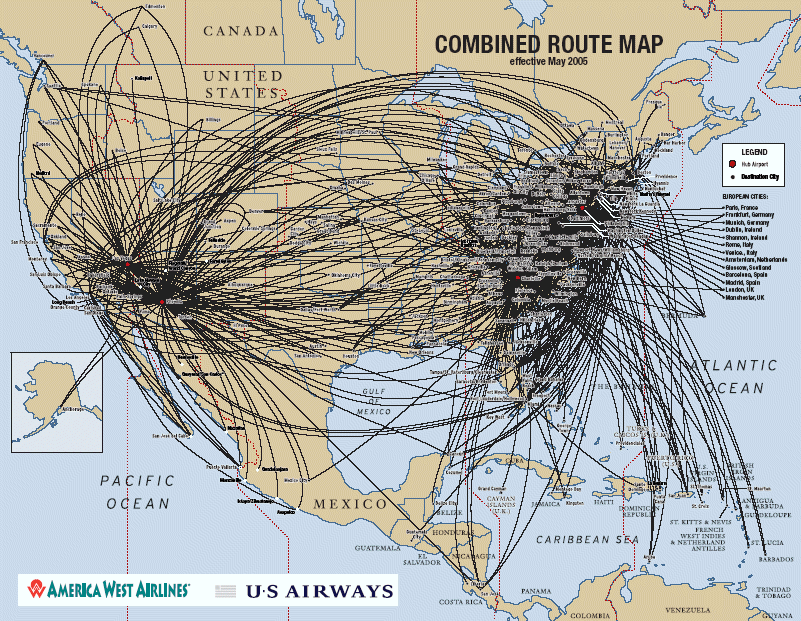 Transportation
Biological
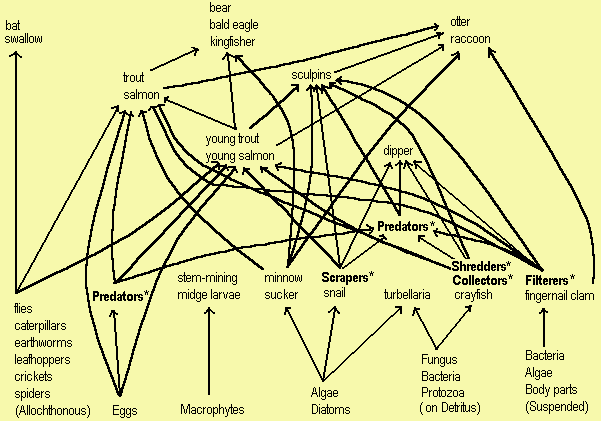 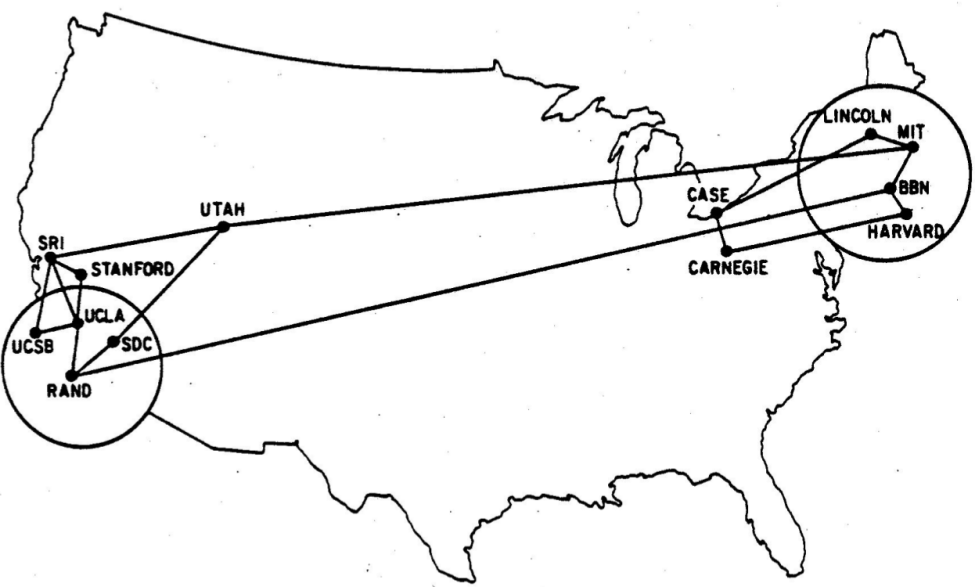 Ecological
Computing
1-minute Discussion in Groups:
Brainstorm anything else that is a network.In 1 minute!
What is a network?
Intuitively: Objects and Links
Objects: people, airports, concepts, computers, webpages, etc…
Links: friends, inheritance, co-occurrence, predation, etc…
1-minute Discussion in Groups:
How do these networks 
differ from each other?
Directed vs. Undirected
  Different structural shapes
  Behavior vs. Structure
  Static vs. Dynamic
  ...
Social Networks
“The Social Network” in 2010
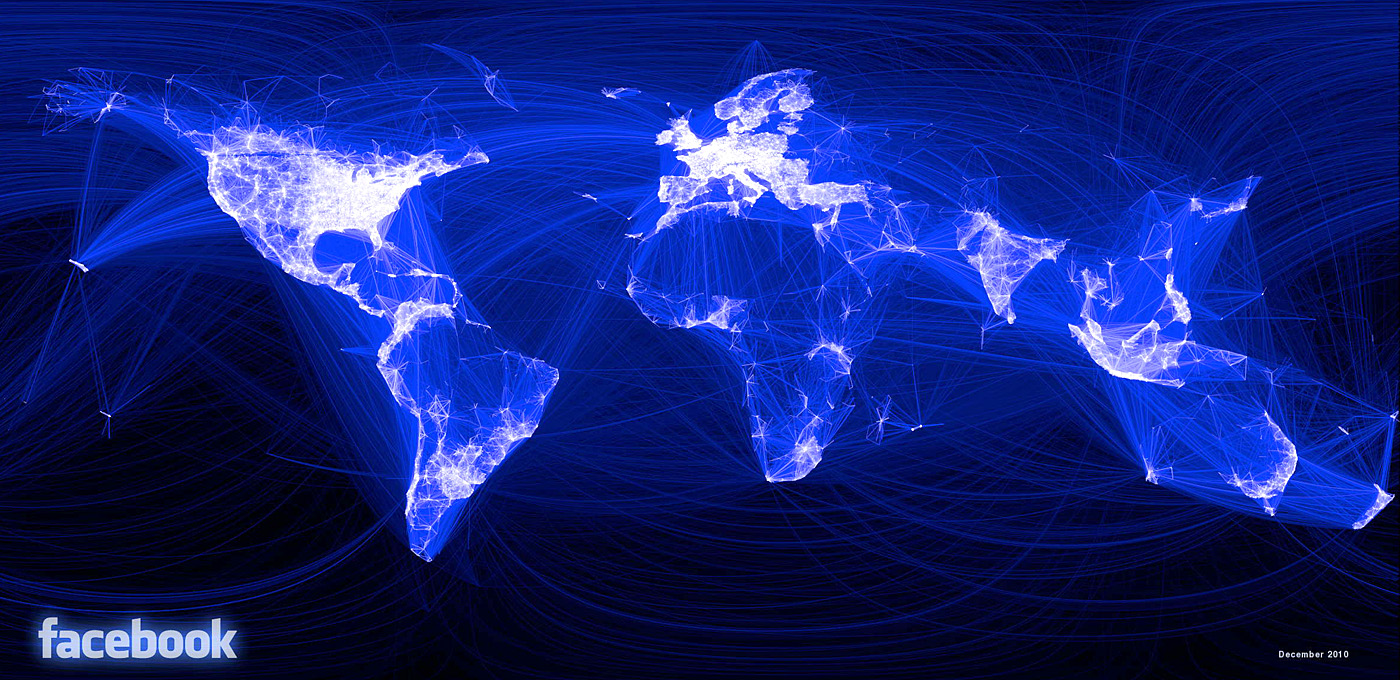 Dfn: A social network is...
a description of the social structure between actors, mostly individuals or organizations.

It indicates the ways in which they are connected through various social familiarities ranging from casual acquaintance to close familiar bonds.
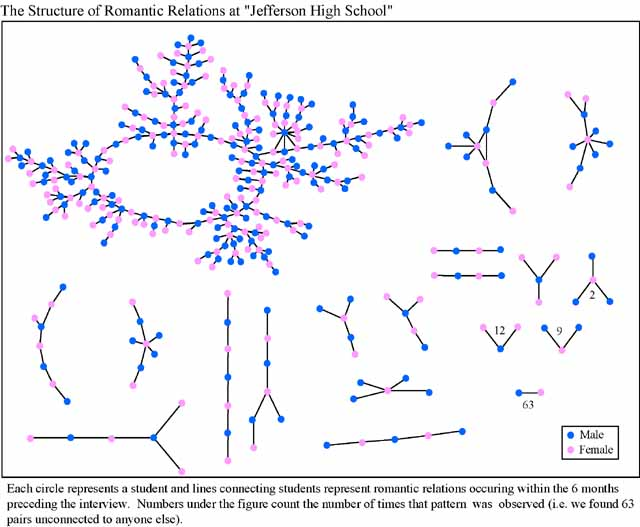 Social Network Analysis is...
… mapping & measuring 
  relationships & flows between 
    people, groups, orgs, computers,
  or other information/knowledge 
    processing entities
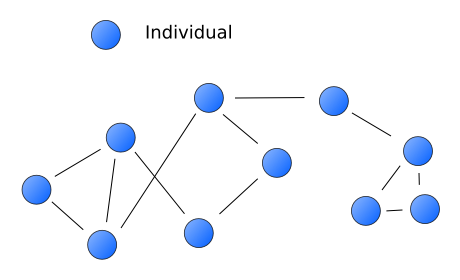 Social Network Analysis
We measure Social Network in terms of:

1. Degree Centrality: 
                        The number of direct connections a node has. What really matters is where those connections lead to and how they connect the otherwise   unconnected.  
2. Betweenness Centrality:
              A node with high betweenness has great influence over what flows in the  	     network indicating important links and single point of failure.  
3. Closeness Centrality:
              The measure of closeness of a node which are close to everyone else. 
                     The pattern of the direct and indirect ties allows the nodes any other node in       	     the network more quickly than anyone else. They have the shortest paths to 	     all others.
SNA Main Themes			(E&K 1.2)
Graph Theory: Describe structure
Game Theory: Describe behavior
Strategic Interaction: Choosing behavior
Information Networks: Nodes convey information
Population Effects of Network Dynamics: influence and conformity, etc
Structural Effects of Network Dynaimcs: cascading and contagion
Institutions/Aggregate Behavior
Graph Theory Basics
A Network is a Graph
A set of objects/ individuals
Dfn: A graph G is a tuple (V, E)
Edges in E connect vertices in V

Dfn: A neighbor set N(v) is the set of vertices adjacent to v.
Set of links between objects
There’s an edge
Neighbors of v
not v itself
Set of vertices u
Individual Exercise:
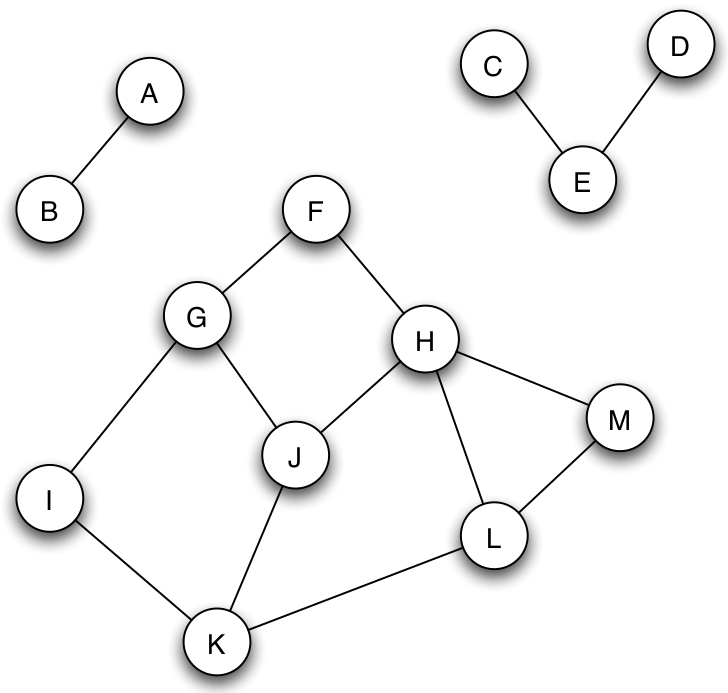 For the pictured network, write:
	V =
	E =
	N(A) =
	N(J) =
	N(M) =
Graphs: Adjacency Matrix
N(v) pre-calc
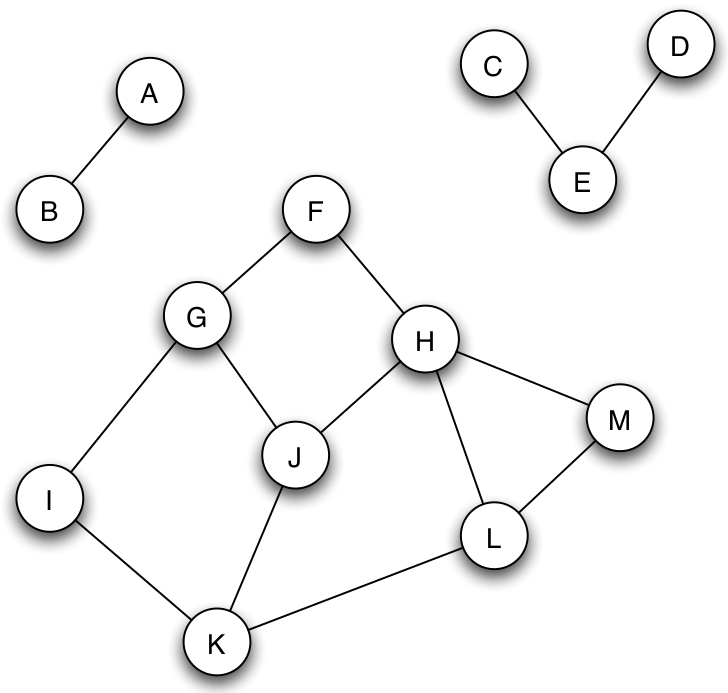 Graphs: Undirected/Directed
A
A
E
B
E
B
D
C
D
C
Edges: defined by 2 vertices v and u
Undirected: unordered (v, u)
Directed: ordered (v, u)
Individual Exercise:
A
A
E
B
E
B
D
C
D
C
For the pictured undirected and directed graphs, write the adjacency matrices.
Graphs: Node Degree
Dfn: The node degree is the number of neighbors a node has.

|N(v)|

Note: Network’s degree distribution allows classification of network
A
deg=3
E
B
D
C
Graphs: Paths & Cycles
Dfn: A path is a sequence of nodes where pairs of consecutive nodes are connected by an edge.
 Directed graph: direction matters!
Dfn:  A cycle is a path where the start node is also the end node
A
E
B
Paths? Cycles?
D
C
Graphs: Path Length/Distance
Dfn: The distance between 2 nodes in a graph = length of the shortest path linking the 2 nodes
Note: Need to find shortest path!
Dfn:  The diameter of the graph is the max distance between a node pair
A
E
B
Distance? Diameter?
D
C
Graphs: Connectedness
Not edge!
Dfn: A graph (or subgraph) is connected if there is a path between each pair of nodes.
If no path, this is disconnected.
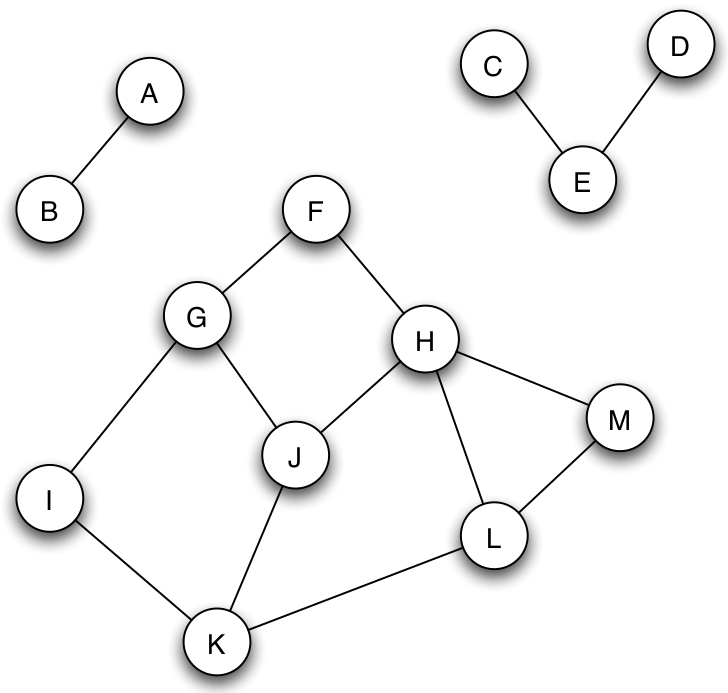